Figure 3. Camera simulation of a critical field of view for the East, South and West orientations. Base cases on 21 ...
Int J Low-Carbon Tech, Volume 5, Issue 4, December 2010, Pages 201–209, https://doi.org/10.1093/ijlct/ctq025
The content of this slide may be subject to copyright: please see the slide notes for details.
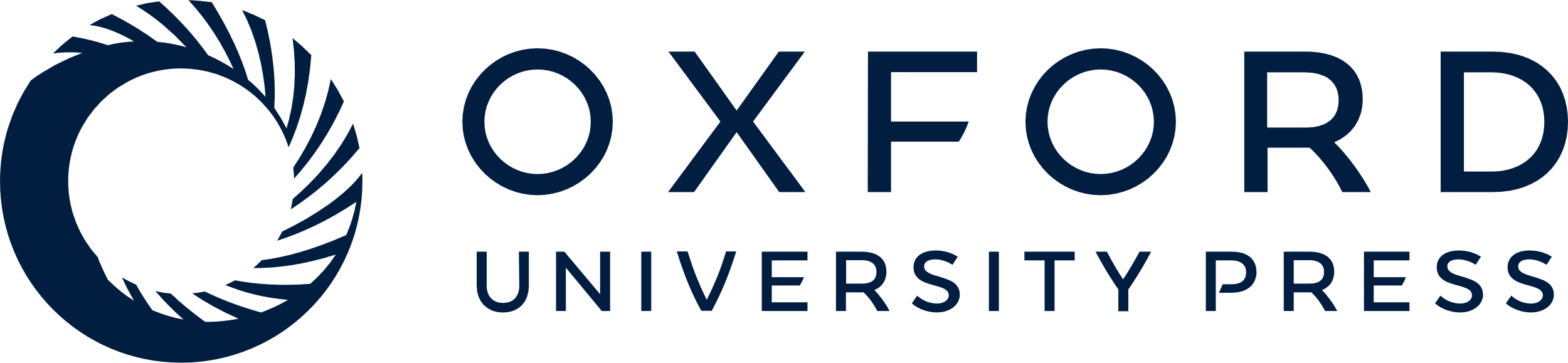 [Speaker Notes: Figure 3. Camera simulation of a critical field of view for the East, South and West orientations. Base cases on 21 December/21 March at different hours, with severe cases indicated by single black (less severe) or double black (more severe) dots.


Unless provided in the caption above, the following copyright applies to the content of this slide: © The Author 2010. Published by Oxford University Press. All rights reserved. For Permissions, please email: journals.permissions@oxfordjournals.org]